NATALEE CARELA
&
MICHAEL CHEUNG
DEN1218-E612
MANDIBULAR  ANATOMY
ANATOMICAL LANDMARKS OF  THE MANDIBLE
Central Incisors
Lateral Incisors
Carela, N. & Cheung, M.
2
March 10th, 2020
ANATOMICAL LANDMARKS OF  THE MANDIBLE
Mental Ridges
Inferior border of  mandible
Carela, N. & Cheung, M.
3
March 10th, 2020
ANATOMICAL LANDMARKS OF  THE MANDIBLE
Mental Foramen
Mental Foramen
Carela, N. & Cheung, M.
4
March 10th, 2020
ANATOMICAL LANDMARKS OF  THE MANDIBLE
Lingual Foramen
Genial Tubercles
Carela, N. & Cheung, M.
5
March 10th, 2020
ANATOMICAL LANDMARKS OF  THE MANDIBLE
Walls of mandibular canal
Mandibular  canal
Walls of  mandibular  canal
Carela, N. & Cheung, M.
6
March 10th, 2020
ANATOMICAL LANDMARKS OF  THE MANDIBLE
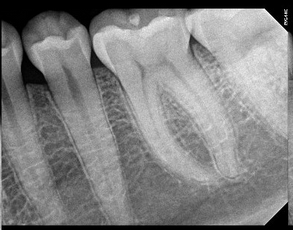 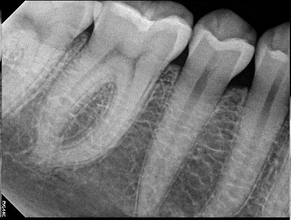 Submandibular Gland Fossa
Carela, N. & Cheung, M.
7
March 10th, 2020
ANATOMICAL LANDMARKS OF  THE MANDIBLE
External Oblique Ridge
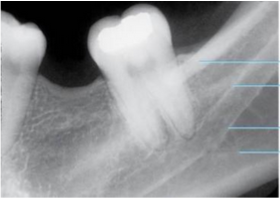 Internal Oblique Ridge
Carela, N. & Cheung, M.
8
March 10th, 2020
ANATOMICAL LANDMARKS OF  THE MANDIBLE
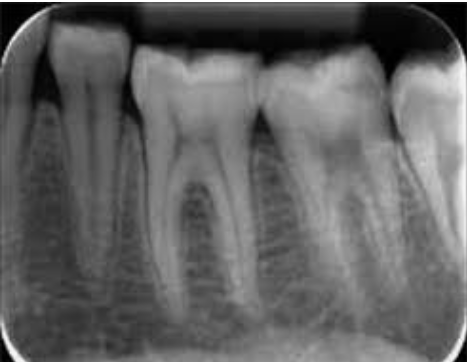 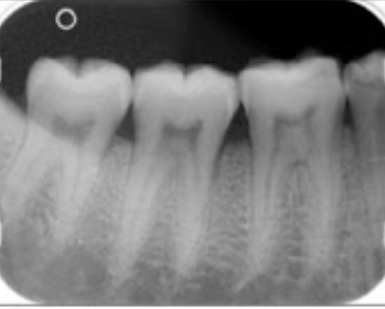 2-rooted mandibular molars
Carela, N. & Cheung, M.
9
March 10th, 2020
ANATOMICAL LANDMARKS OF  THE MANDIBLE
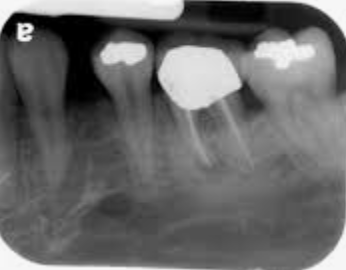 Left premolar mental foramen
Carela, N. & Cheung, M.
10
March 10th, 2020
ANATOMICAL LANDMARKS OF  THE MANDIBLE
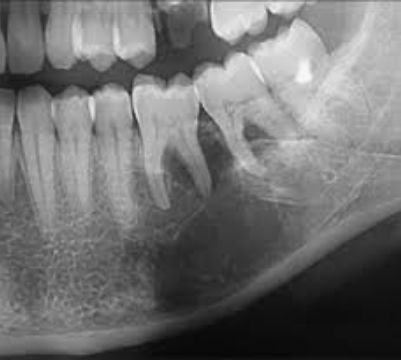 External oblique ridge
Internal oblique ridge
Submandibular gland fossa
2-rooted mandibular molar
Carela, N. & Cheung, M.
11
March 10th, 2020
NATALEE CARELA
&
MICHAEL CHEUNG
DEN 1218 -E612
THE END
THANK YOU!